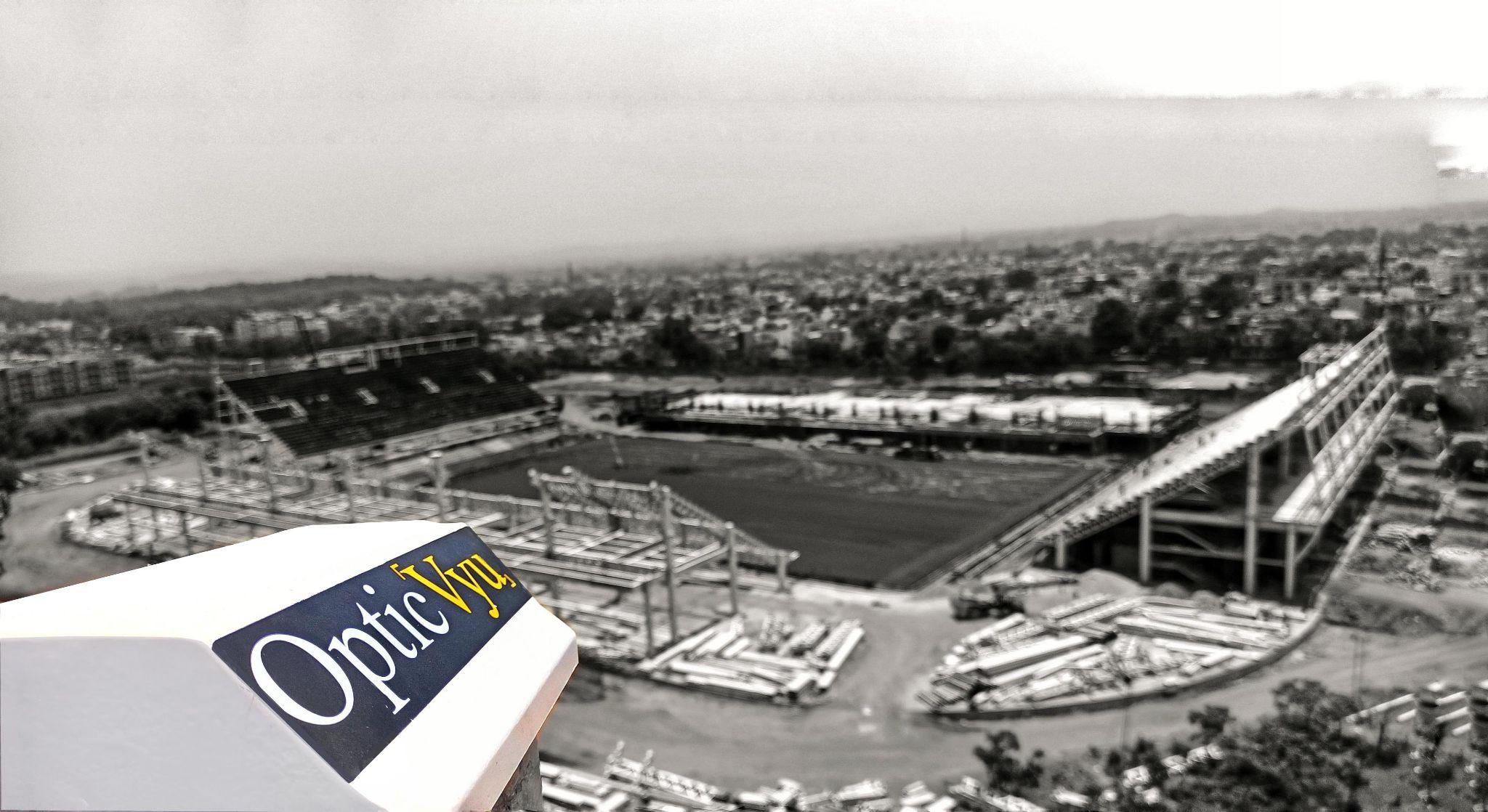 Time-lapse Based Construction Camera
Features of OpticVyu Construction Cameras
Project Tracking 
Time-lapse Videos
Integration With Project Planning
Instant & Scheduled Reports
Weekly/Monthly Auto Time-lapse
Project Timeline
Image Tools
Archived Images – Unlimited Storage
Photo Comparison
Mobile/Tablet Photo Synchronization
 Multi Project/Split Screen View
Image Annotation & Sharing
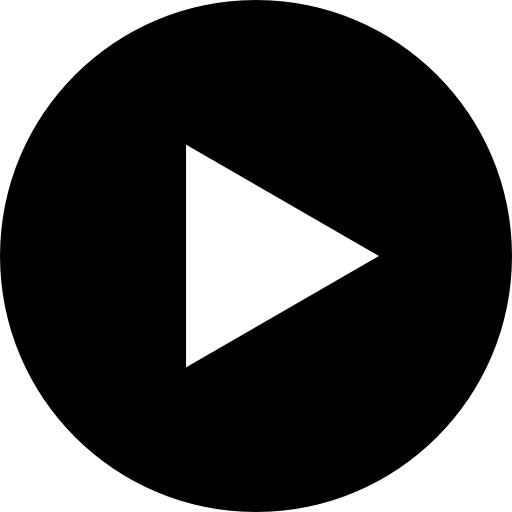 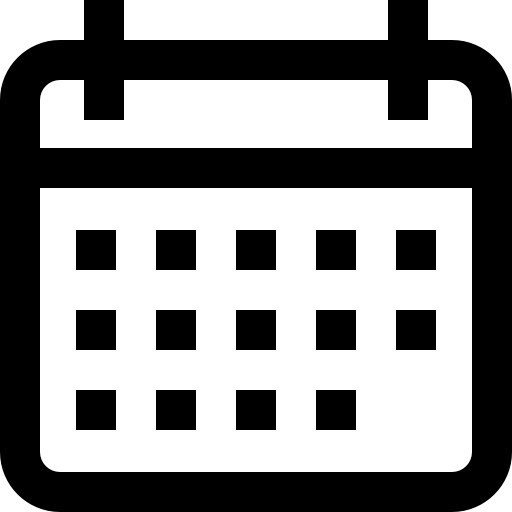 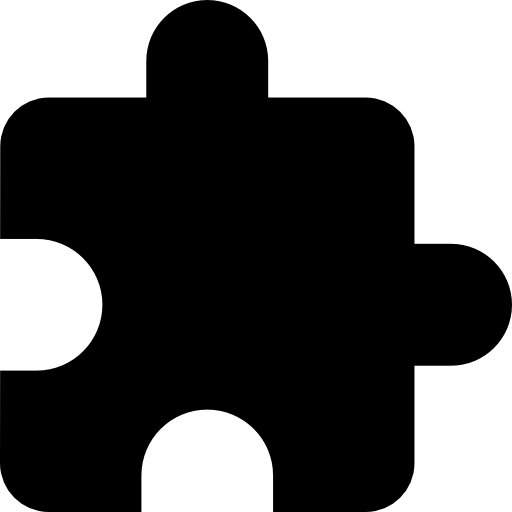 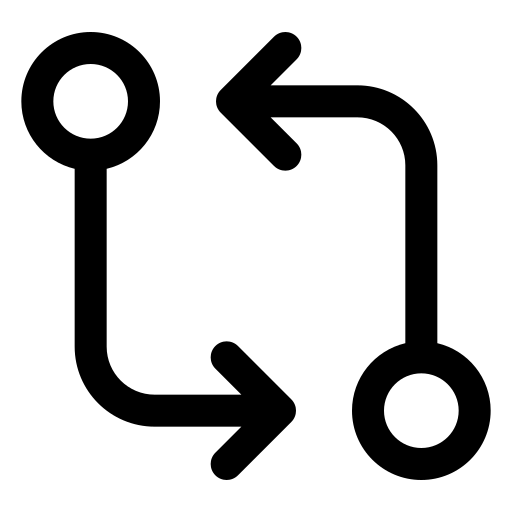 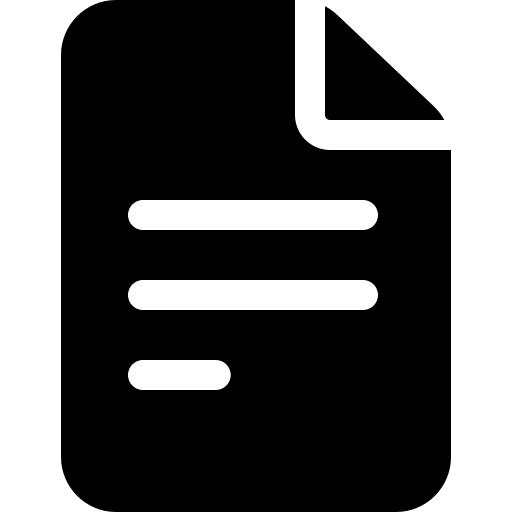 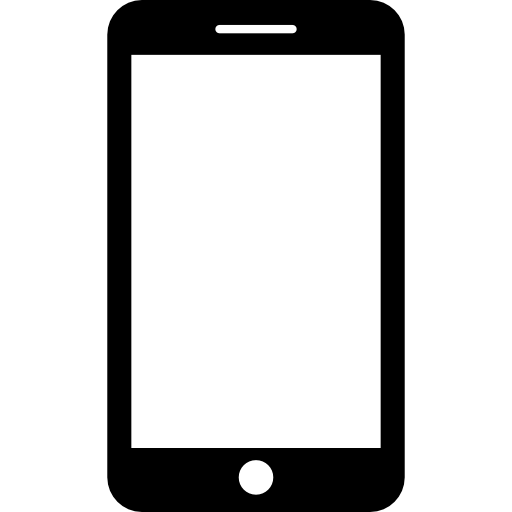 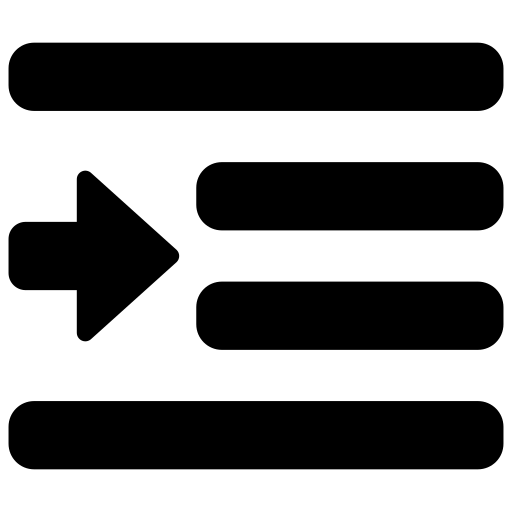 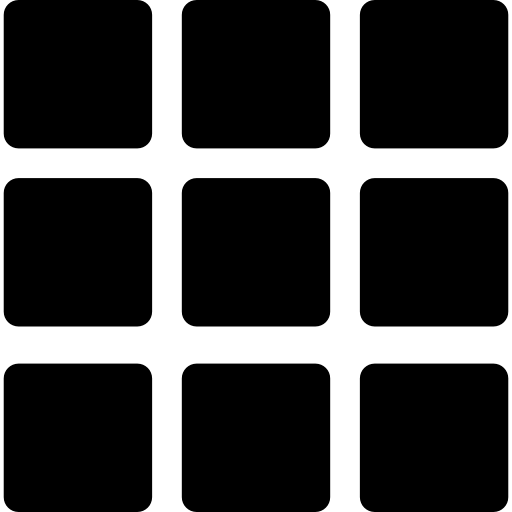 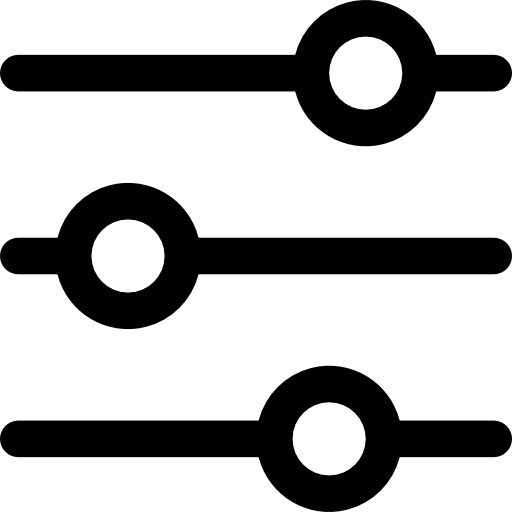 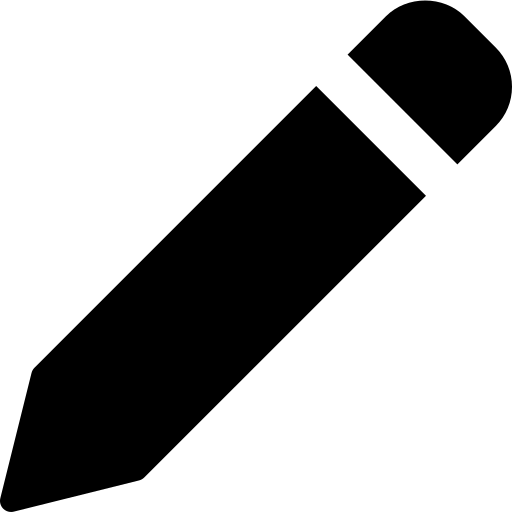 Admin/User Settings
Add Unlimited Users
Restrict/Manage Users
Auto-Email Alerts
Marketing
Unlimited Custom Time-lapse
Publicly Accessible Open Access Page
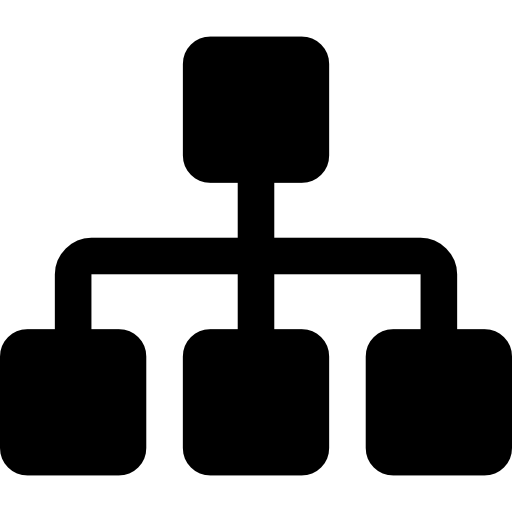 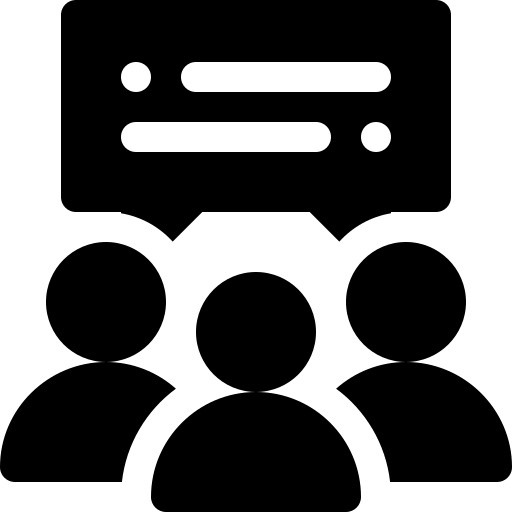 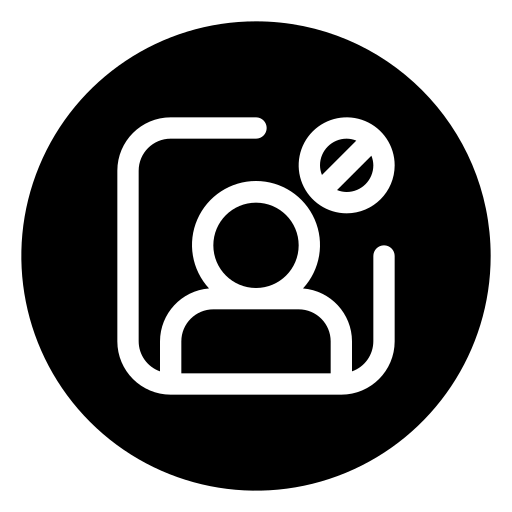 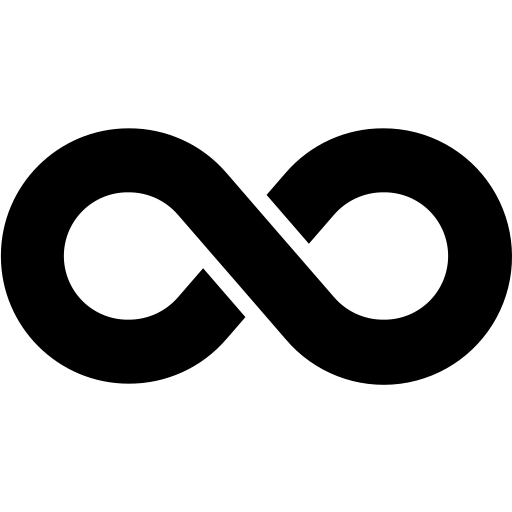 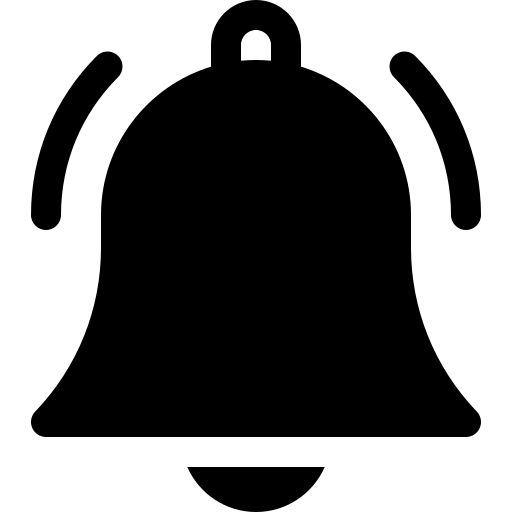 Dashboard Overview
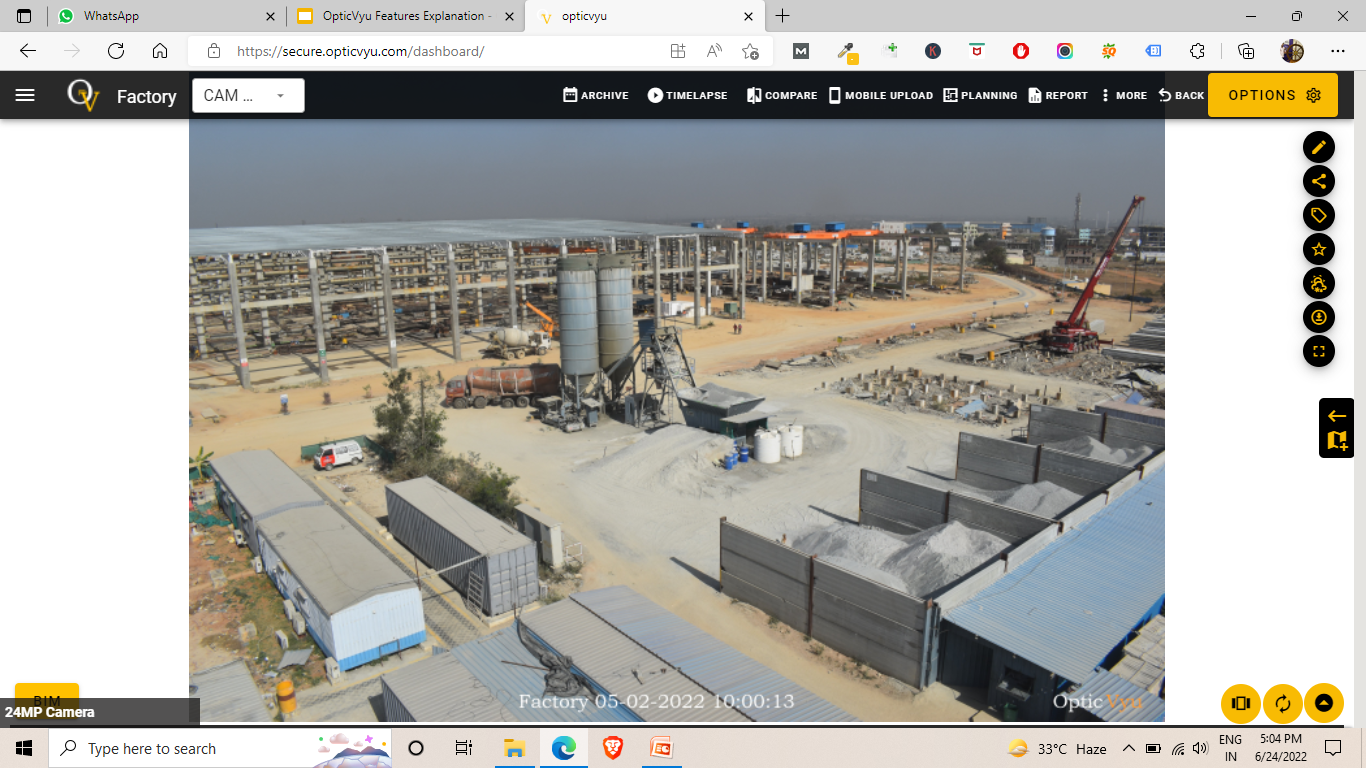 Archived Images
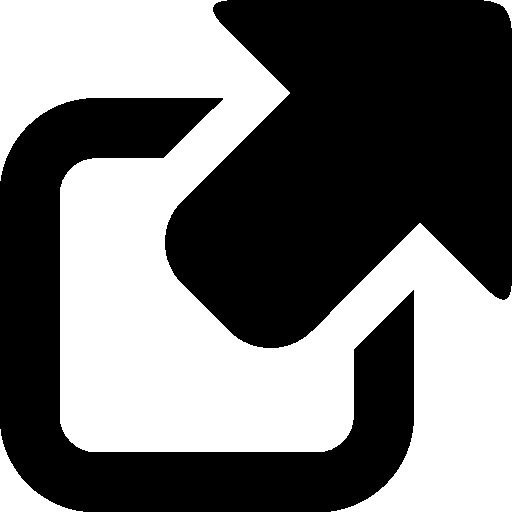 Access all the past dated images
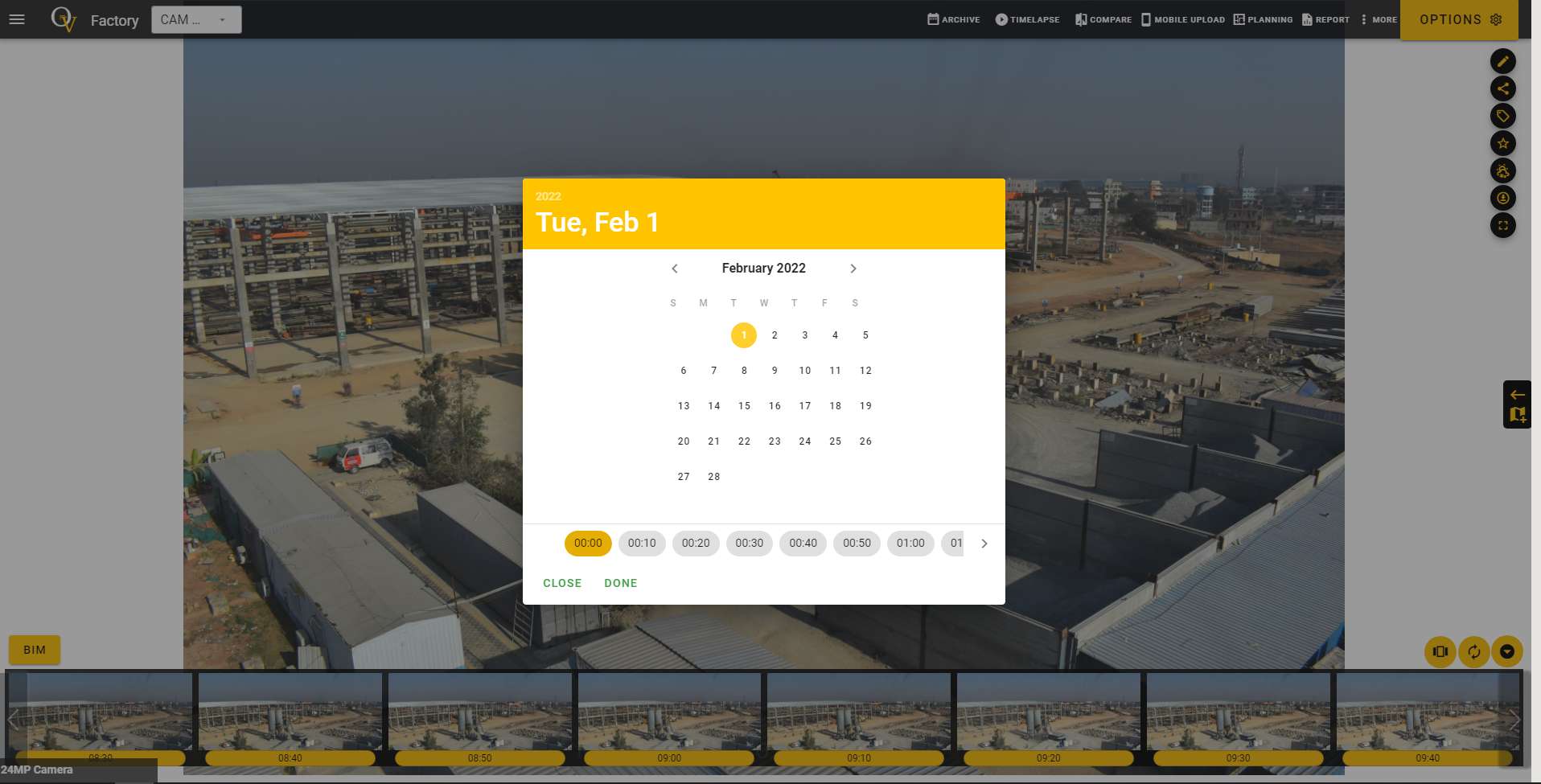 Time-lapse Videos
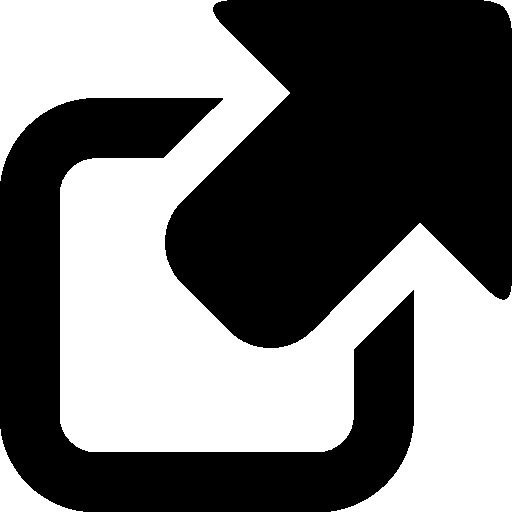 A video showing overall construction progress in a few minutes.
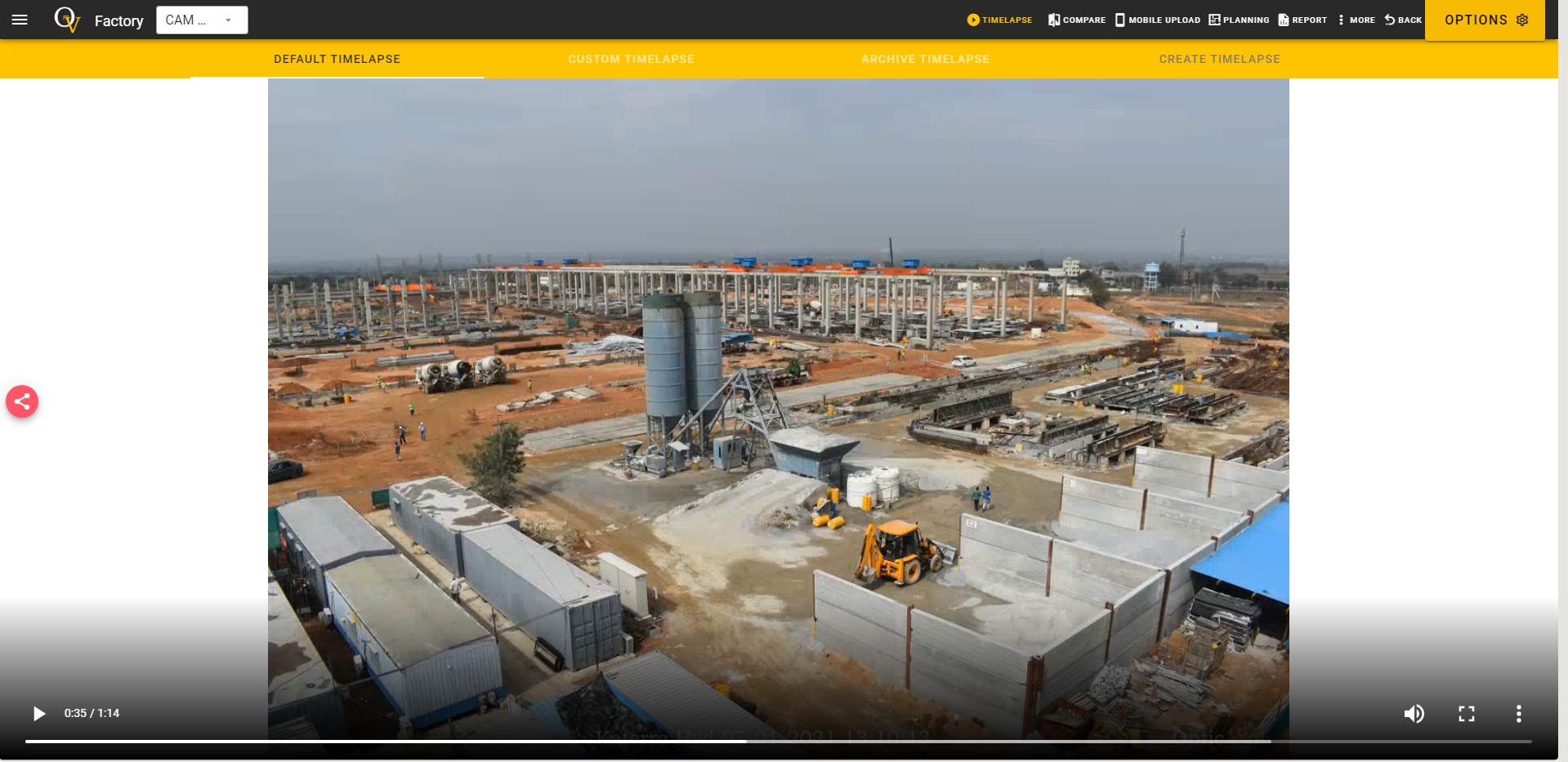 Custom Time-lapse Videos
Customize time lapse as per your requirement by selecting suitable date, time, video speed & quality
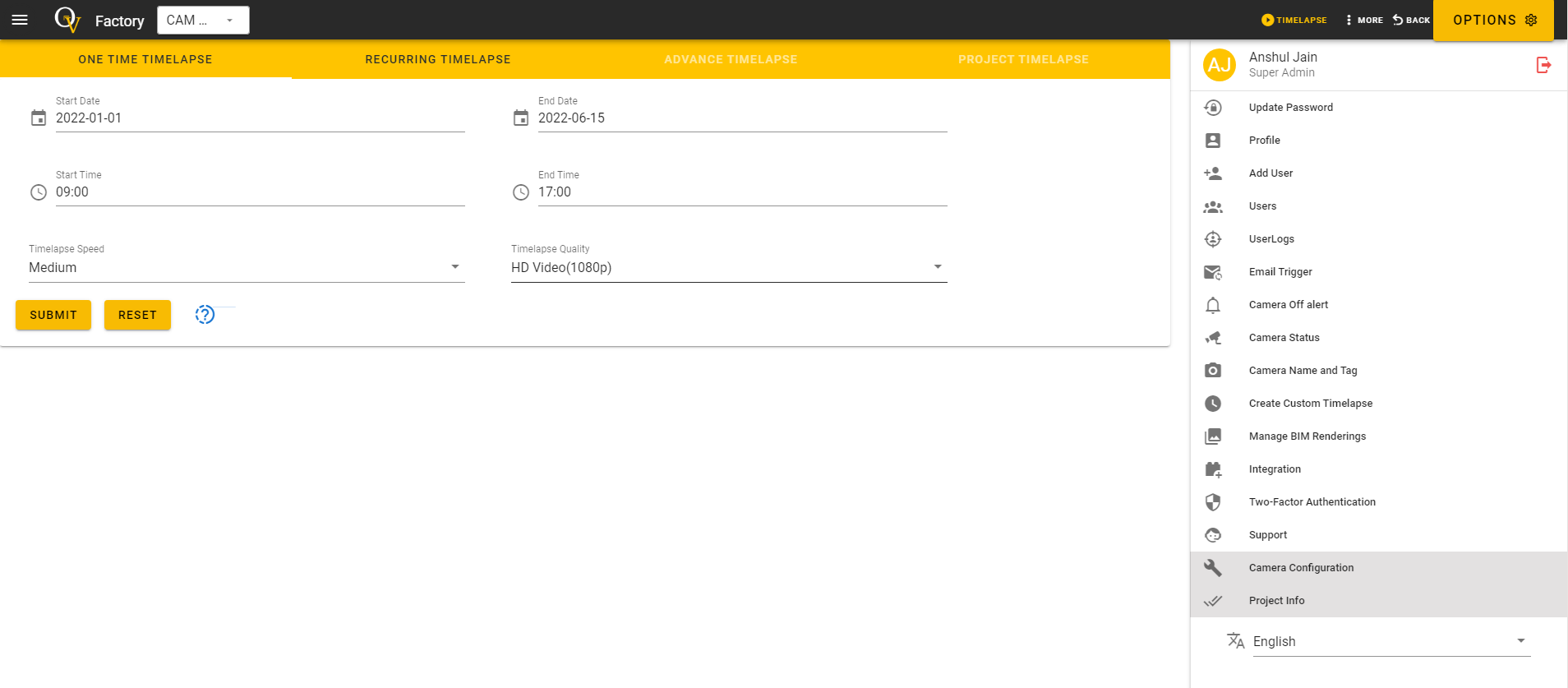 Photo Comparison
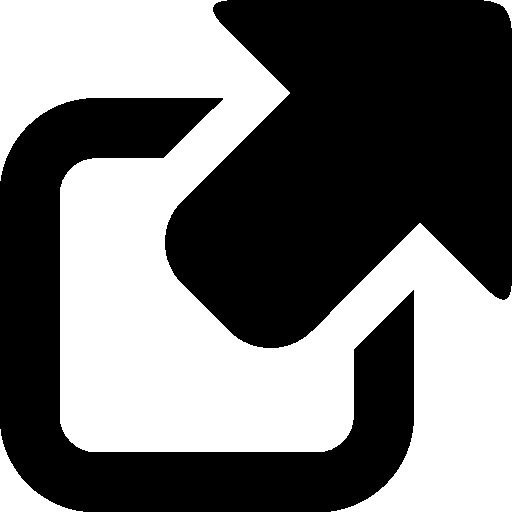 Compare images captured at different instances to check the actual work progress.
Images can be compared in slider view or in split view.
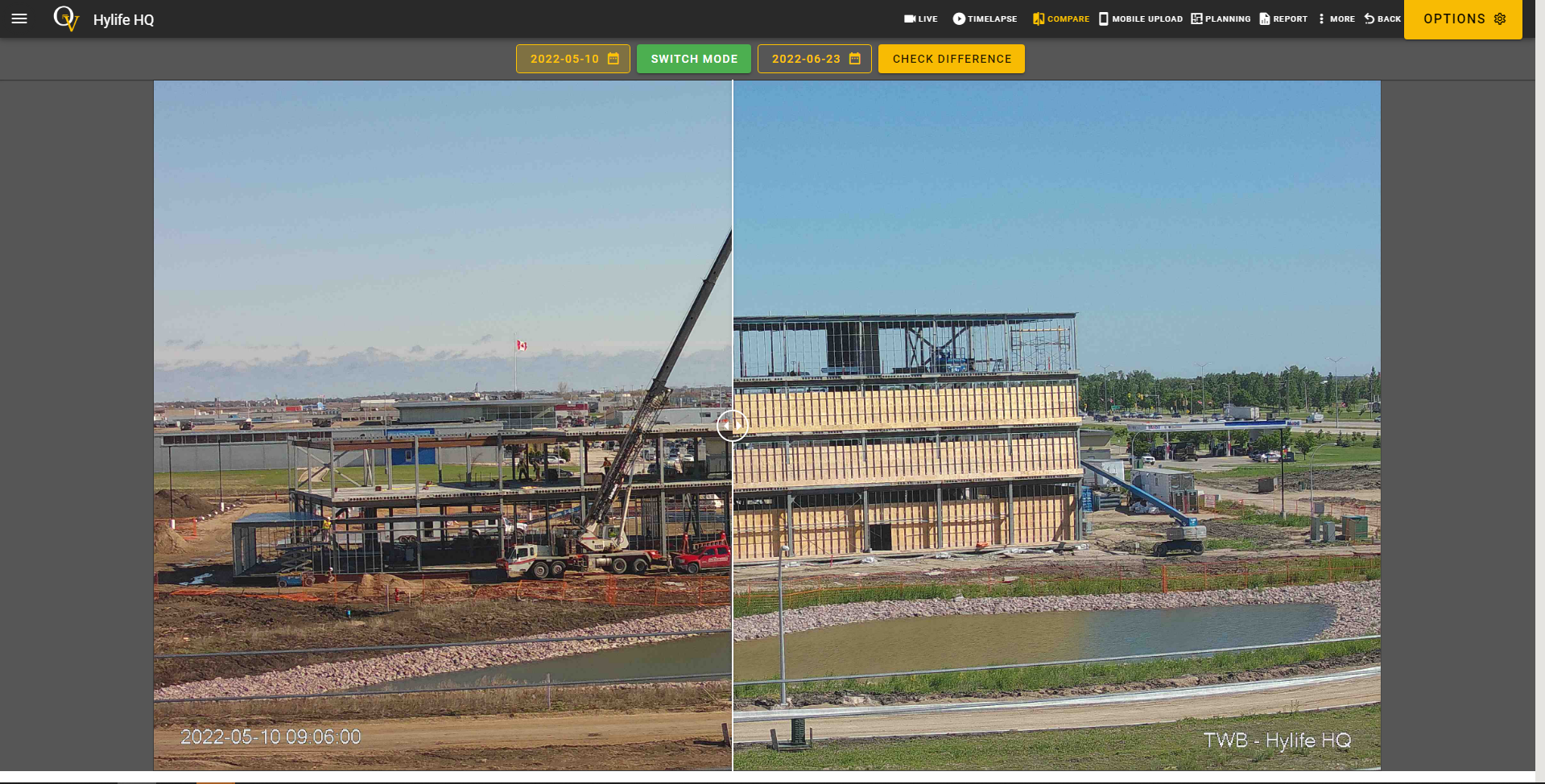 Mobile Photo Synchronization
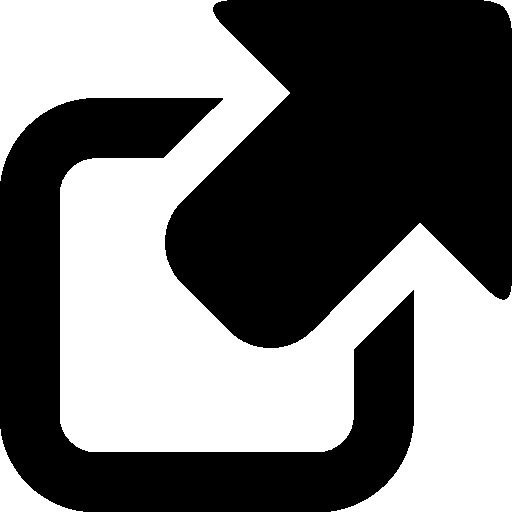 Capture, edit and upload jobsite images & videos using OpticVyu android mobile application
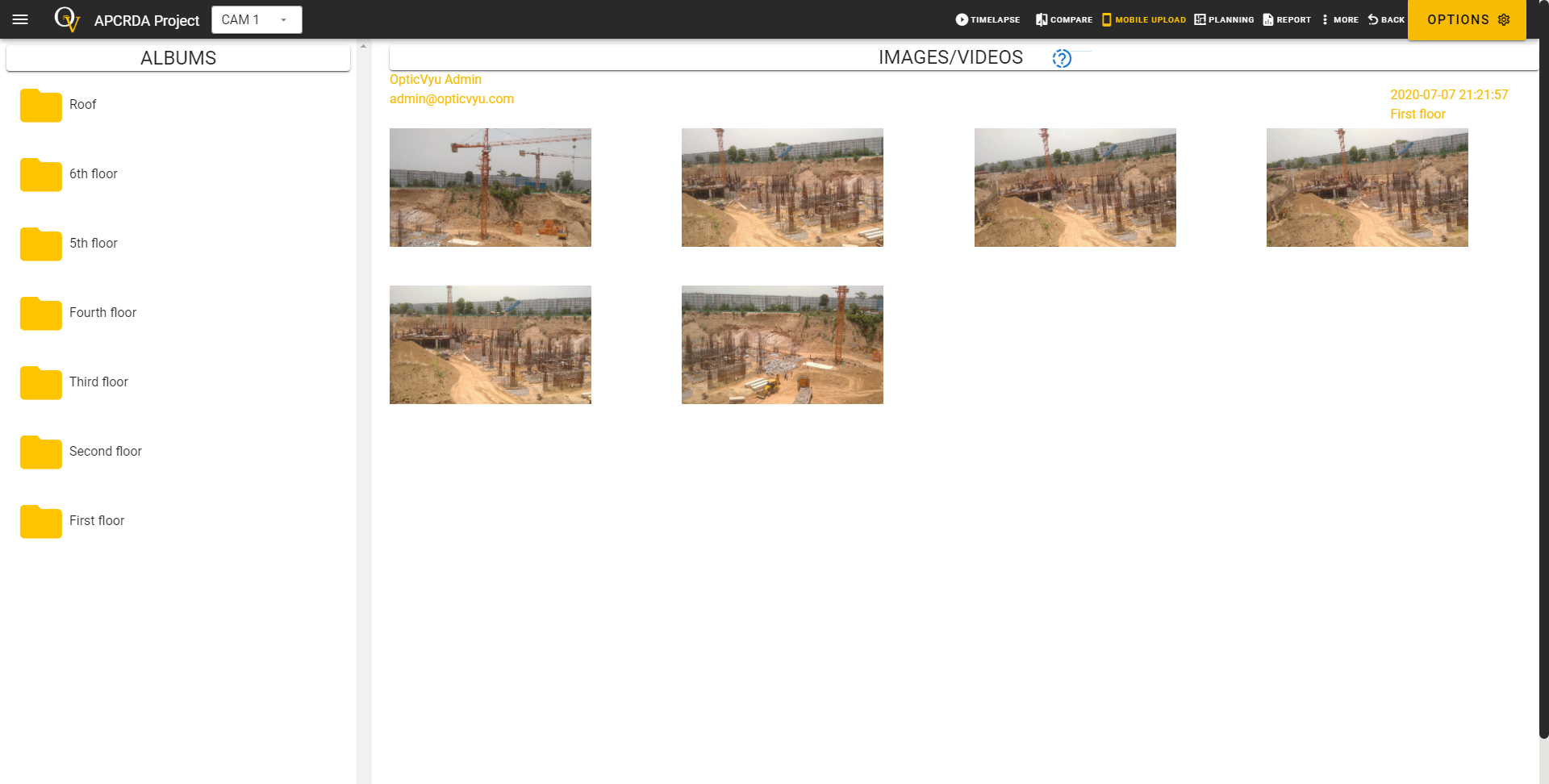 Split Screen View
View multiple camera feeds on one screen
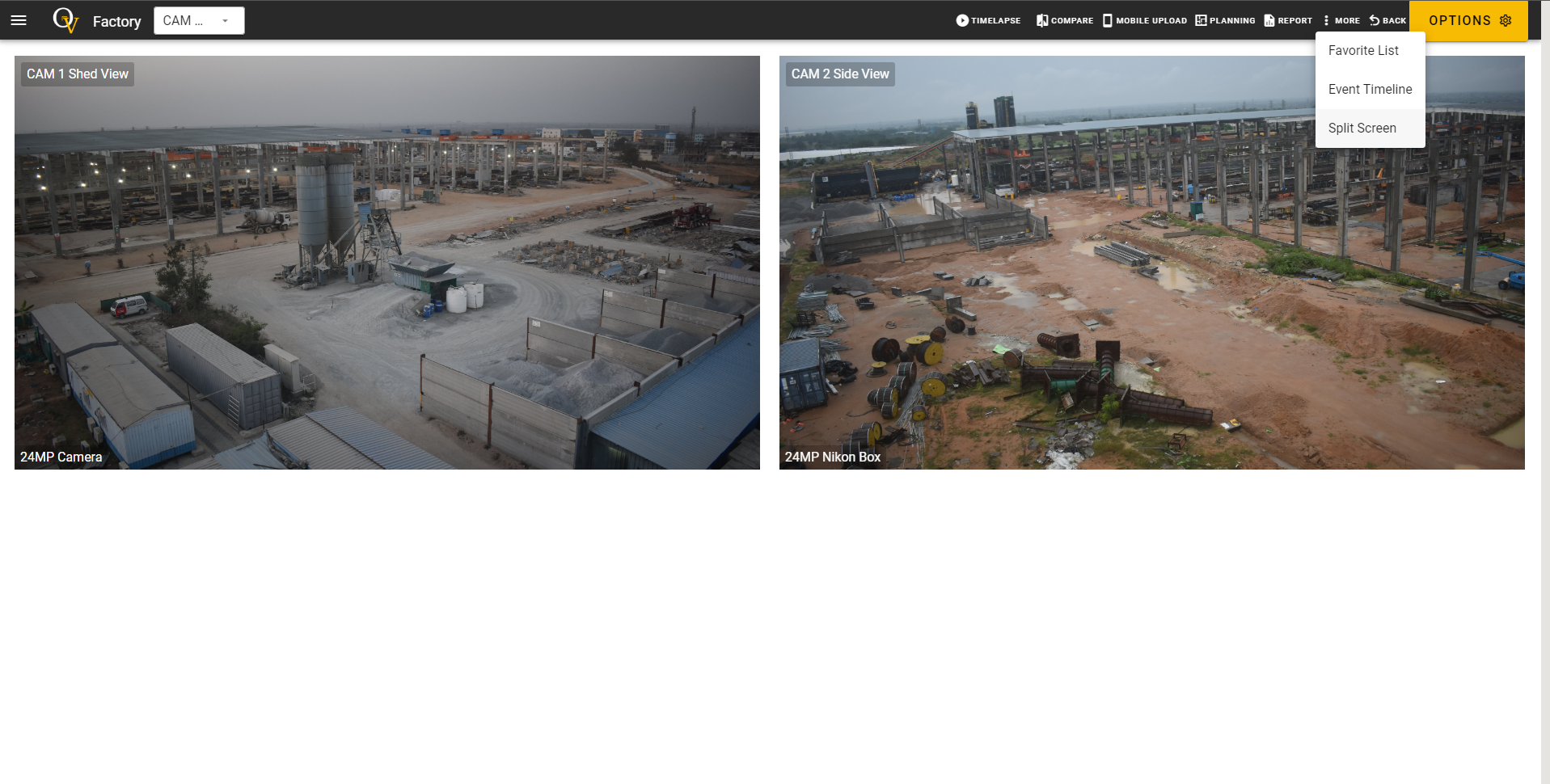 Reports : Instant Report
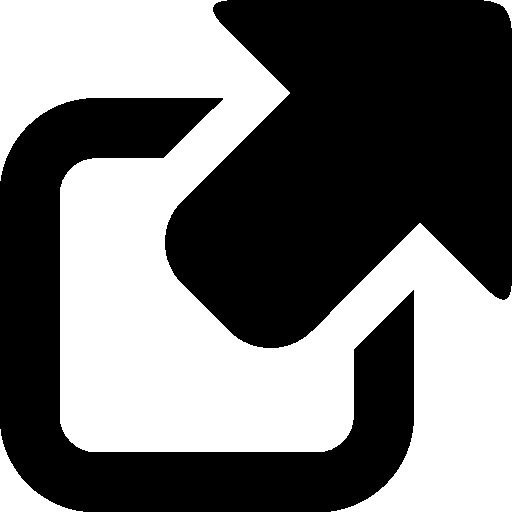 Select two images to create, download, or email the pdf report. Click here for video explanation
Sample Detailed Report
Sample Instant Report
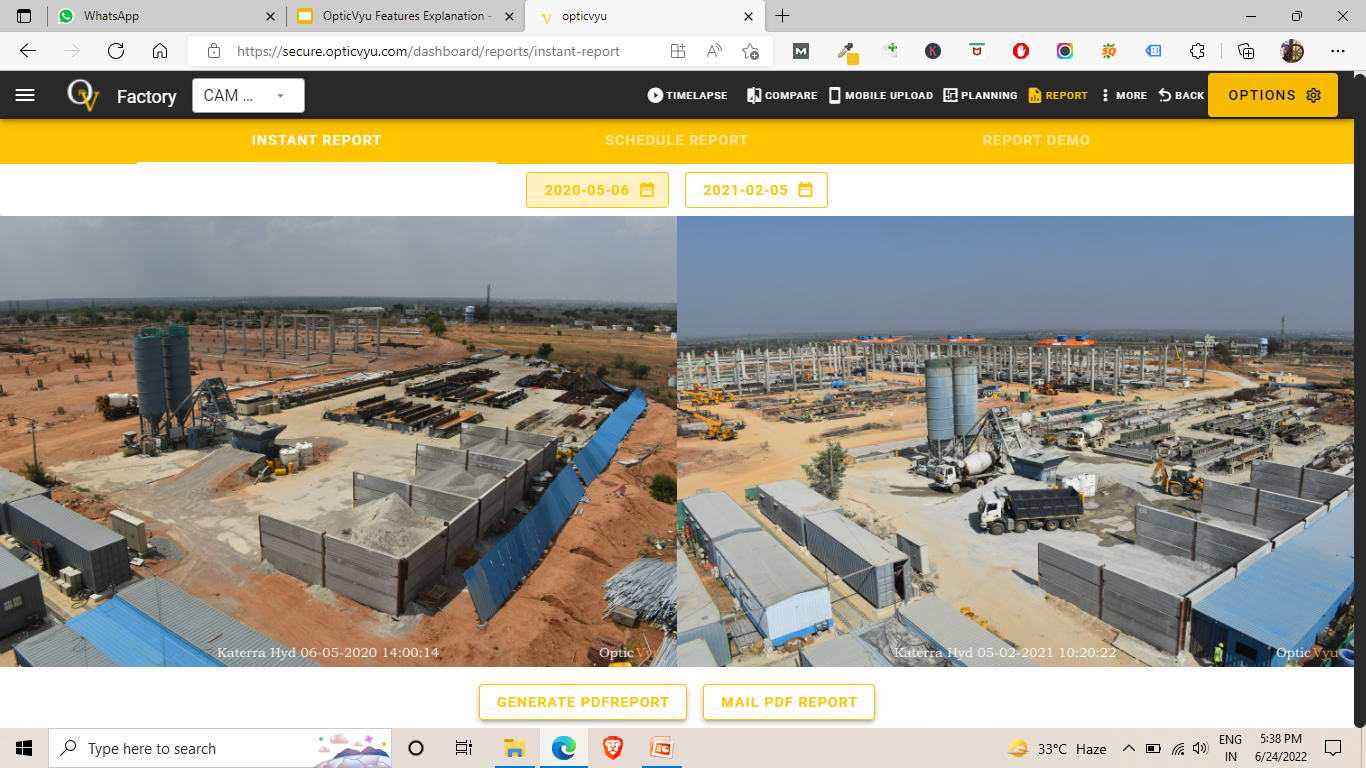 Reports : Scheduled Report
Schedule a report to receive regular progress reports in emails.
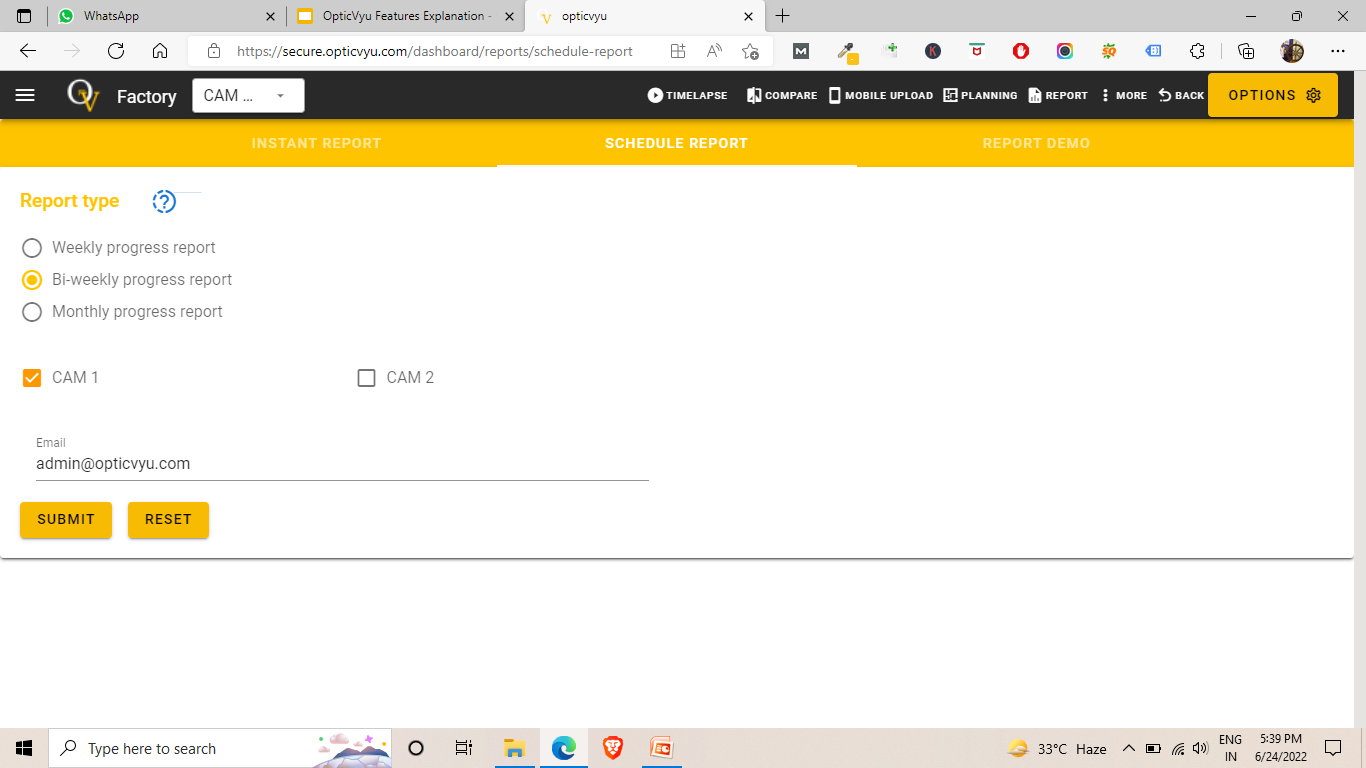 Auto Email Scheduler
Receive email alerts with latest image attachment to pre-configured email at pre-configured time
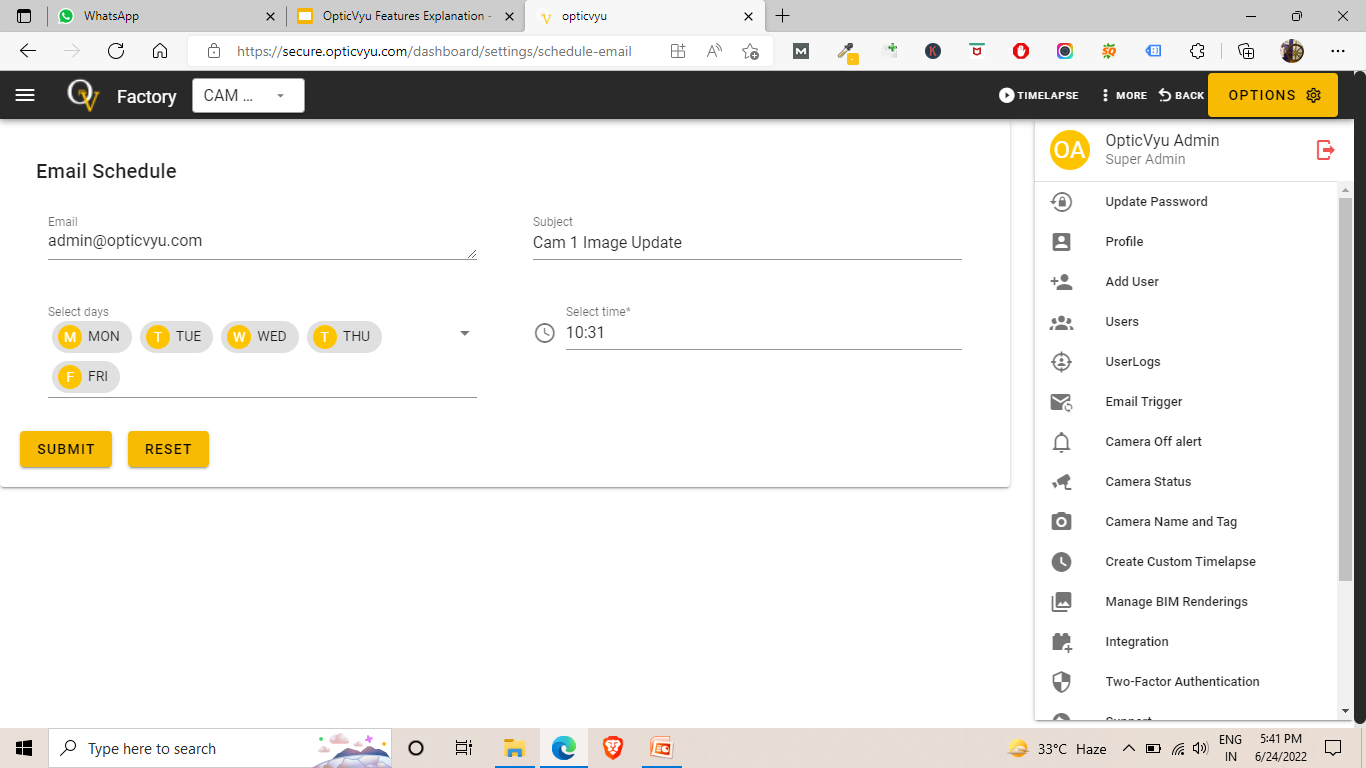 Project Planning Integration: Compare Events
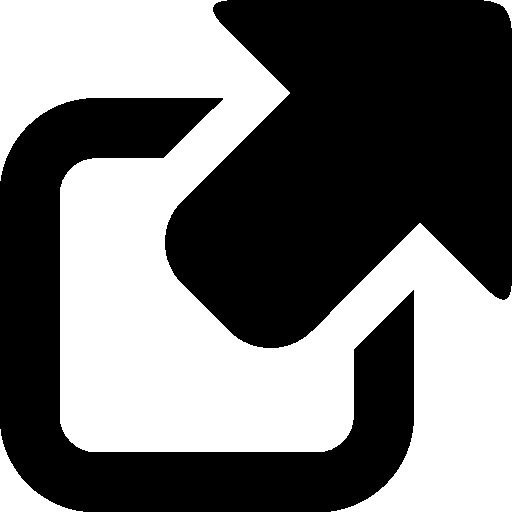 Upload planning data to OpticVyu and compare images corresponding to event’s “Planned start/end dates”
Select images for other date, inspect & mark them to “Actual start & end dates” for a given event.
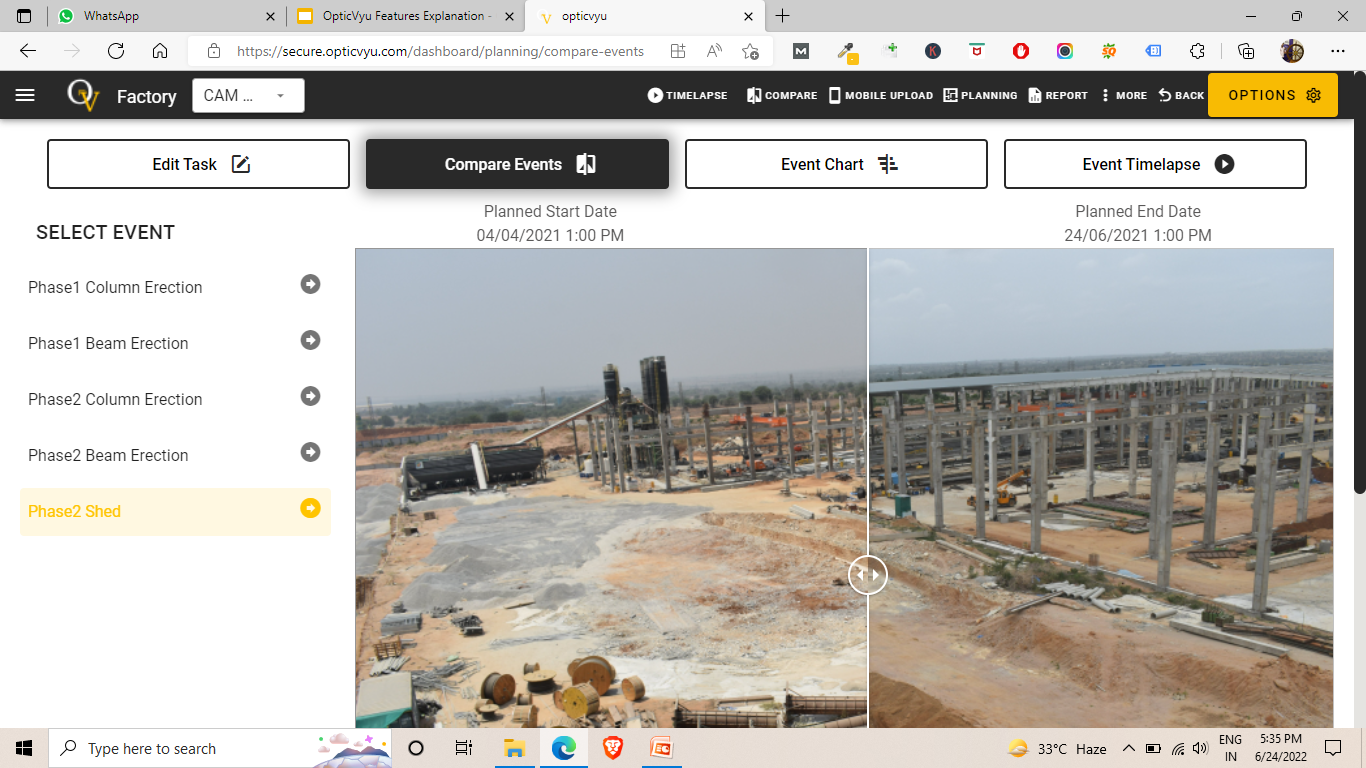 Project Planning Integration: 2 Event Chart
Once the actual start/end dates are updated on “Compare Tasks Page”, user can check “Event Chart” showing planned/actual start/end dates and delays
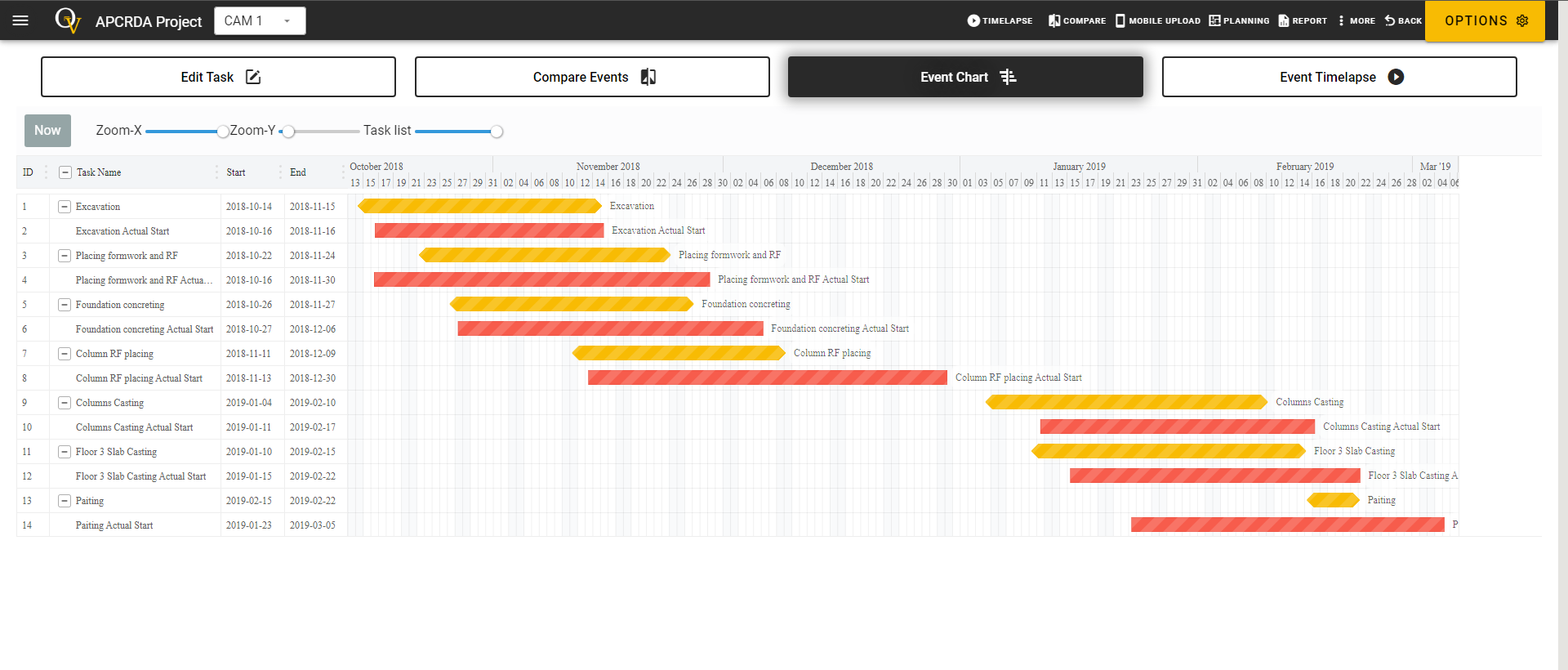 Image-Tool : Markup & Share
Markup an image, highlight the issues & share it via email.
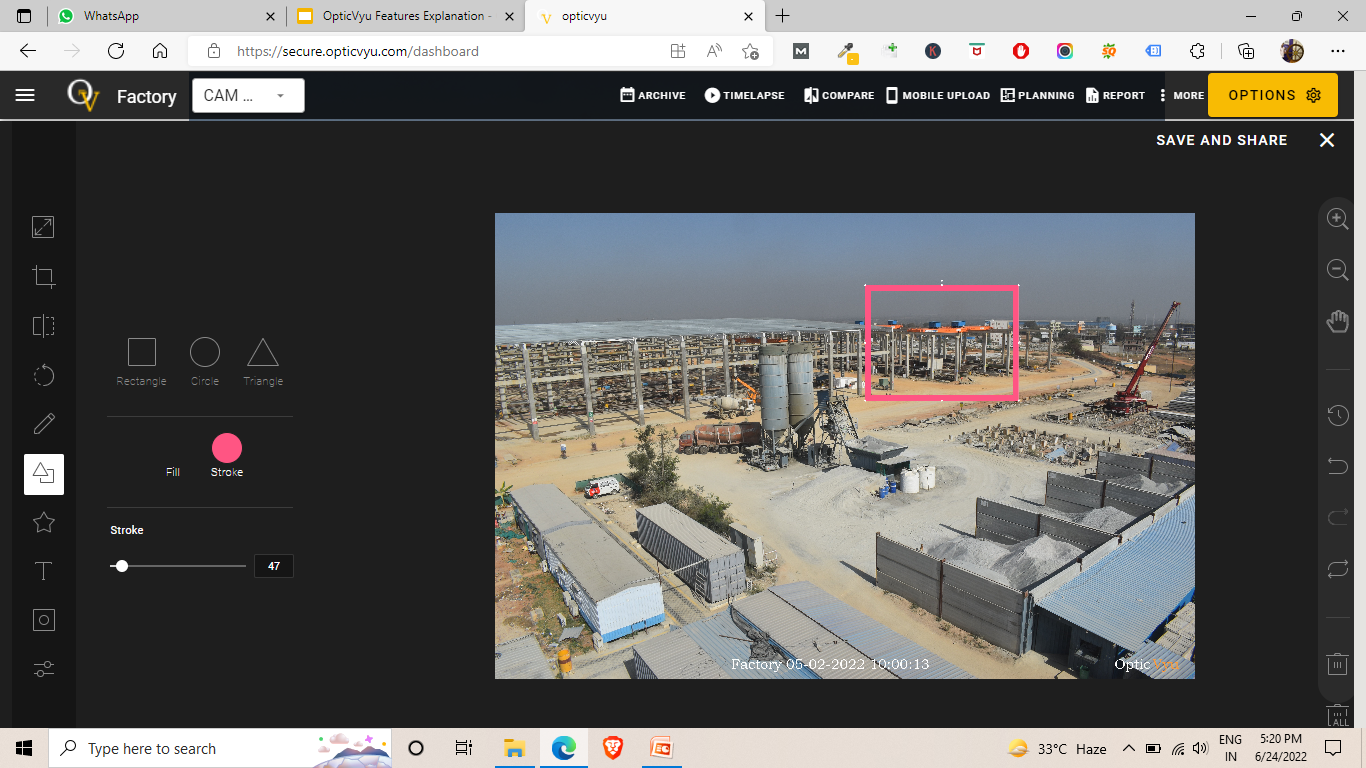 More Setting Options
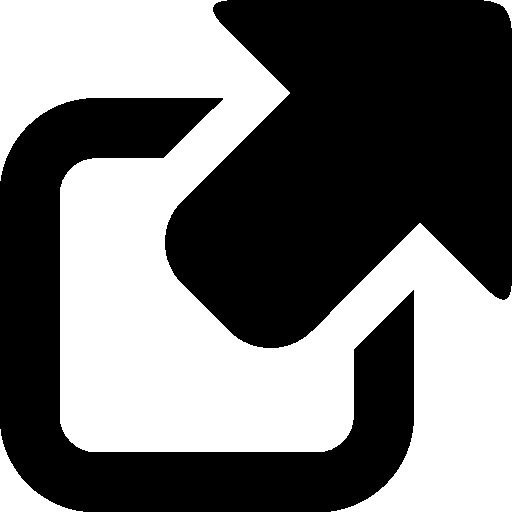 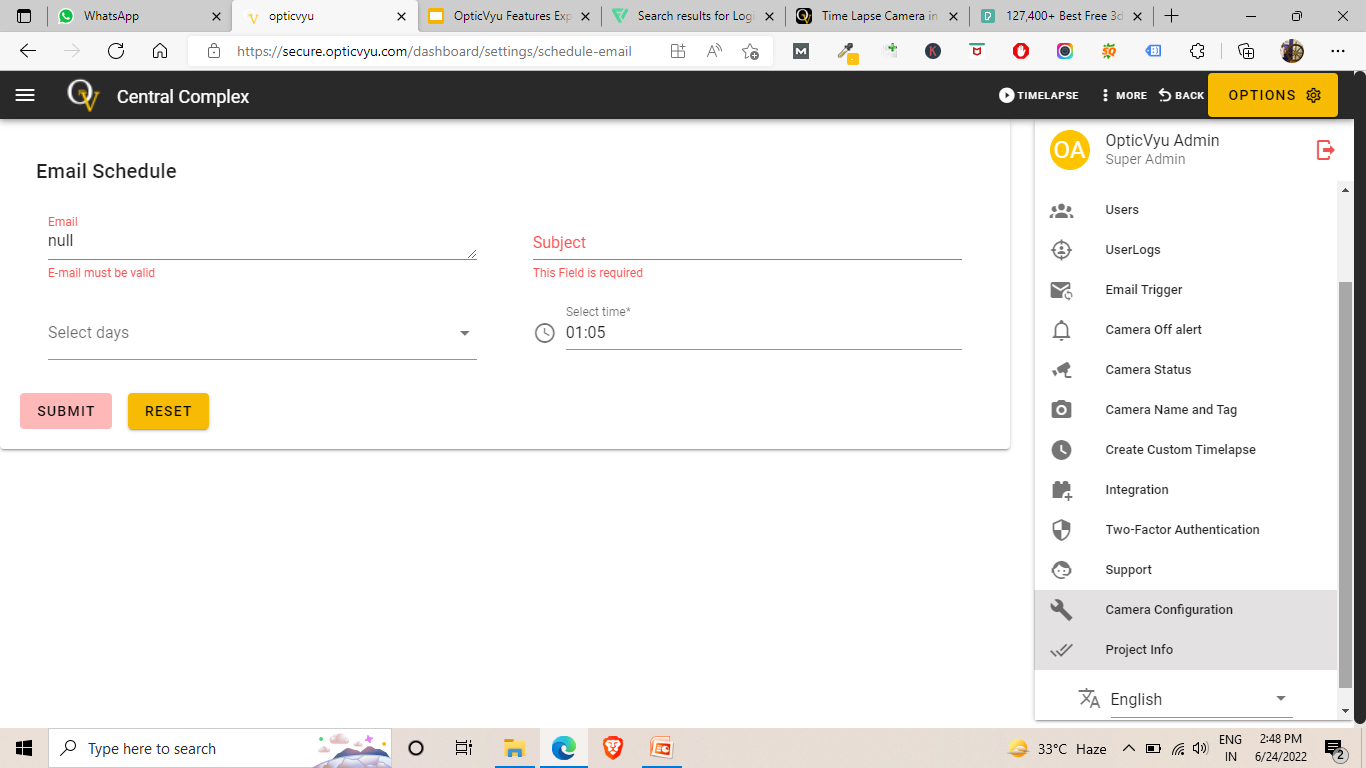 Manage all the users who has the access to your projects
View the user logs (device, date and other login details)
Set auto trigger email for a project camera at particular time
Setup email alert when a camera goes off
Check status of cameras (on/off)
Edit camera name and tag (visible on dashboard)
Create different types of custom time-lapse
Integrate OpticVyu dashboard with BIM, Procore, & Project Planning
Enable 2-way authentication for more secure login
Contact OpticVyu support team
Configure details to show on dashboard
Project information can be accessed from here
Multi-language options
Products
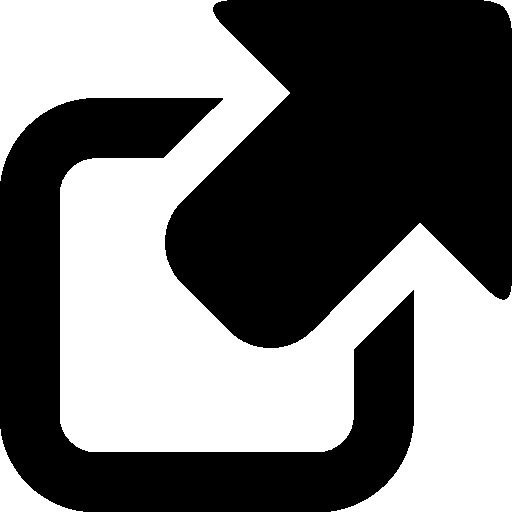 45MP DSLR Box Time-lapse Camera
OpticVyu Make
24MP DSLR Box Time-lapse Camera
360-Degree Image-Based Long Term Time-lapse Camera
4MP & 8MP Time-Lapse Camera - Basic Mode
4MP & 8MP Time Lapse Camera - Image + Video Dual Mode
PTZ Time-Lapse Camera
Integrated With CCTV Cameras
OpticVyu can be integrated with any IP camera. Refer next slide.
Integration With Existing CCTV
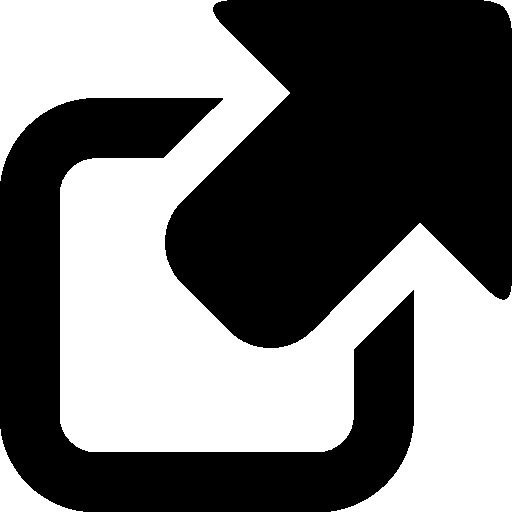 Get Connected to OpticVyu
Email us at admin@opticvyu.com 
with the details of CCTV 
cameras installed in your
Facility
Done. Login
Visit OpticVyu website & 
login through registered
ID to access camera feeds 
& time-lapse videos.
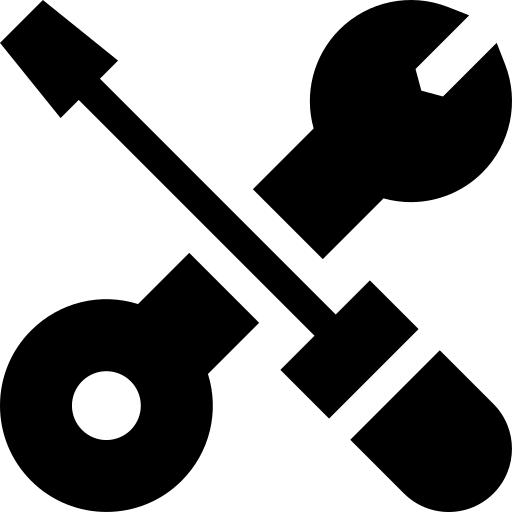 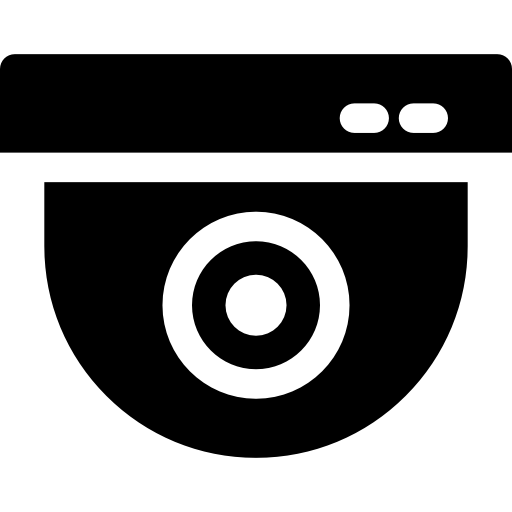 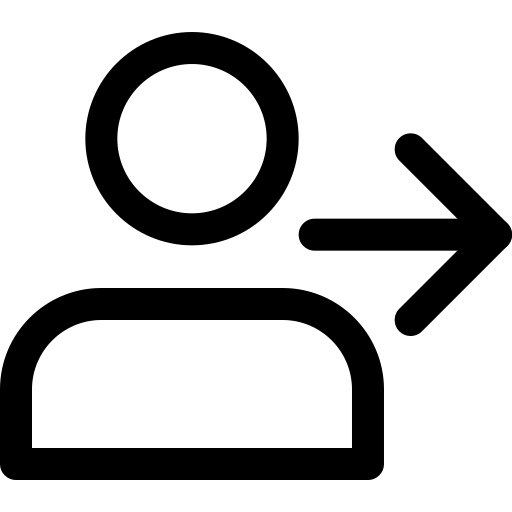 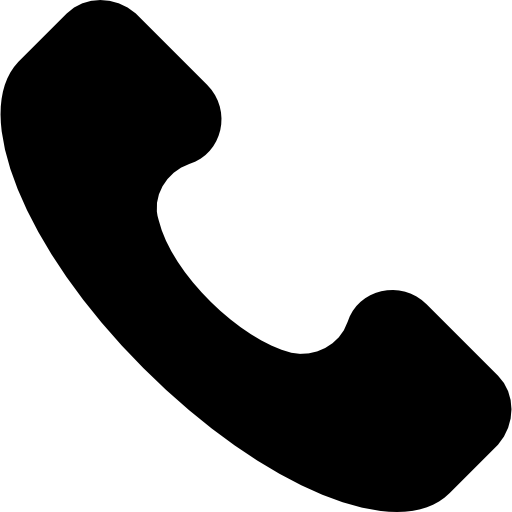 Existing CCTV
Any IP camera can be 
connected
Online Integration With OpticVyu
OpticVyu request an online access to 
PC/Laptop connected in the same network 
as CCTV for uploading configuration.
Comparison With CCTV
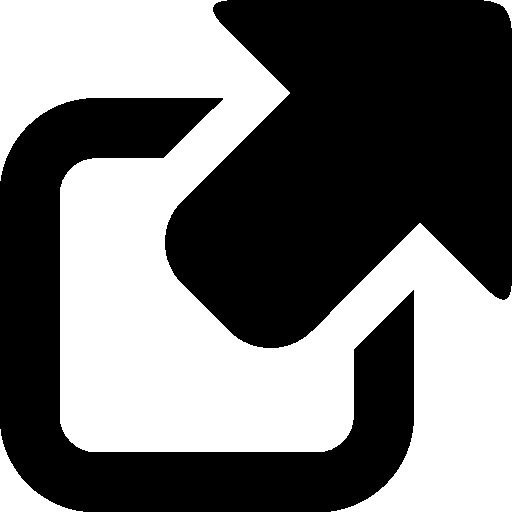 Advantages of OpticVyu Construction Cameras
Progress documentation through automated reports
Integrate Construction Monitoring with Project Planning
24x7 Monitoring of Remote Projects With Low Internet Bandwidth
Check Construction Progress Through Time-lapse Videos
Coordinate with Teammates by Sharing Annotated Images/Setting Auto Emails
Create Event/Activity Based Time Lapse Videos
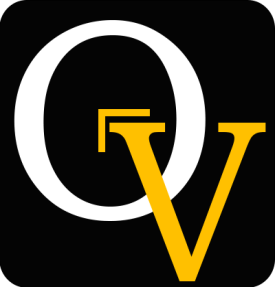 Customize Time-lapse Videos for marketing
Synchronize Mobile Photos with OpticVyu Dashboard
Create Charts For Planned & Actual Start/End Dates for Various Events. Check Delays
Handle Numerous Projects & Cameras From One Platform.
Keep Years of Monitoring Data Stored For Future Ref.
Check Construction Progress Between Two Time Instances
OpticVyu Clients
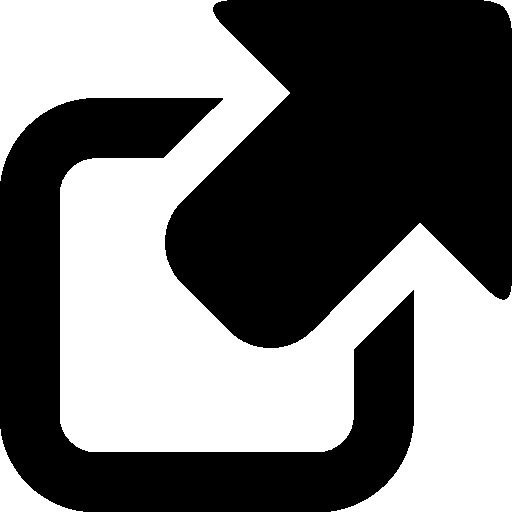 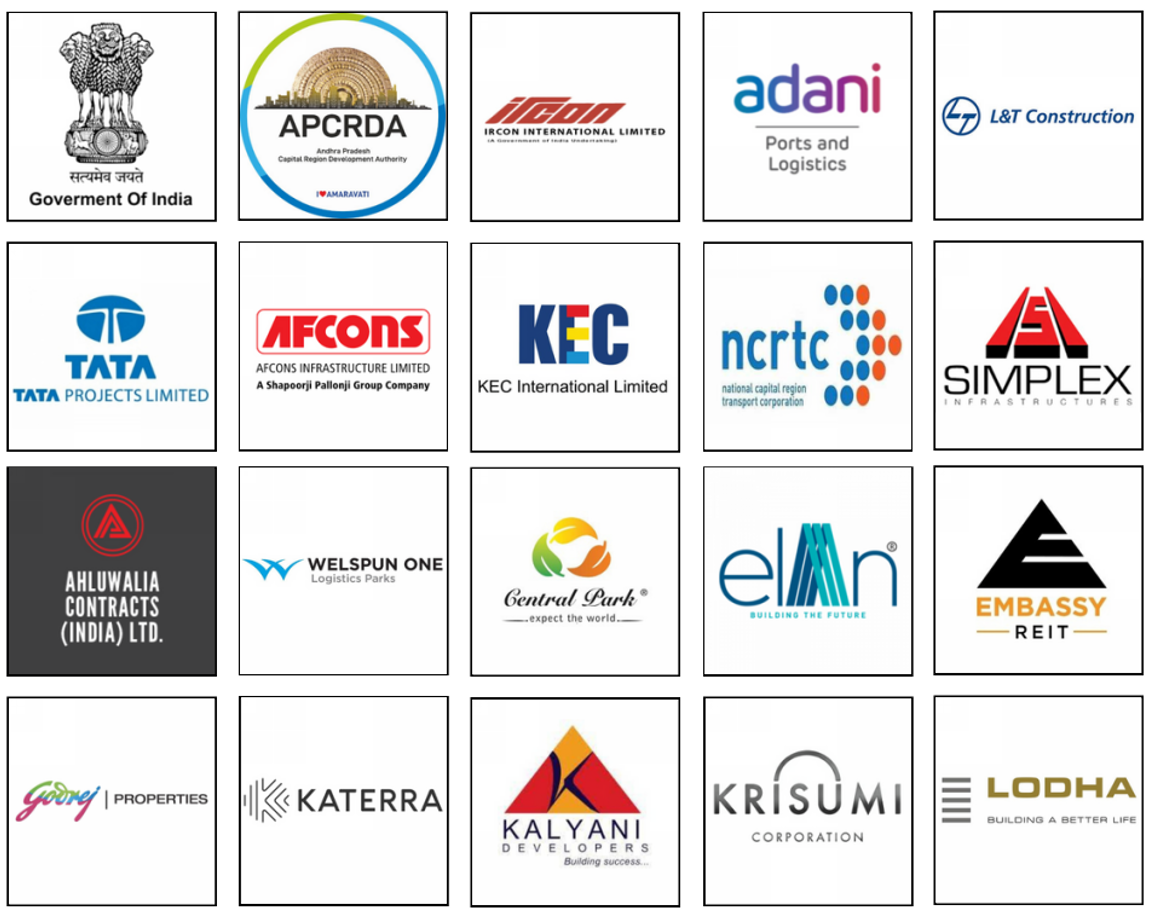 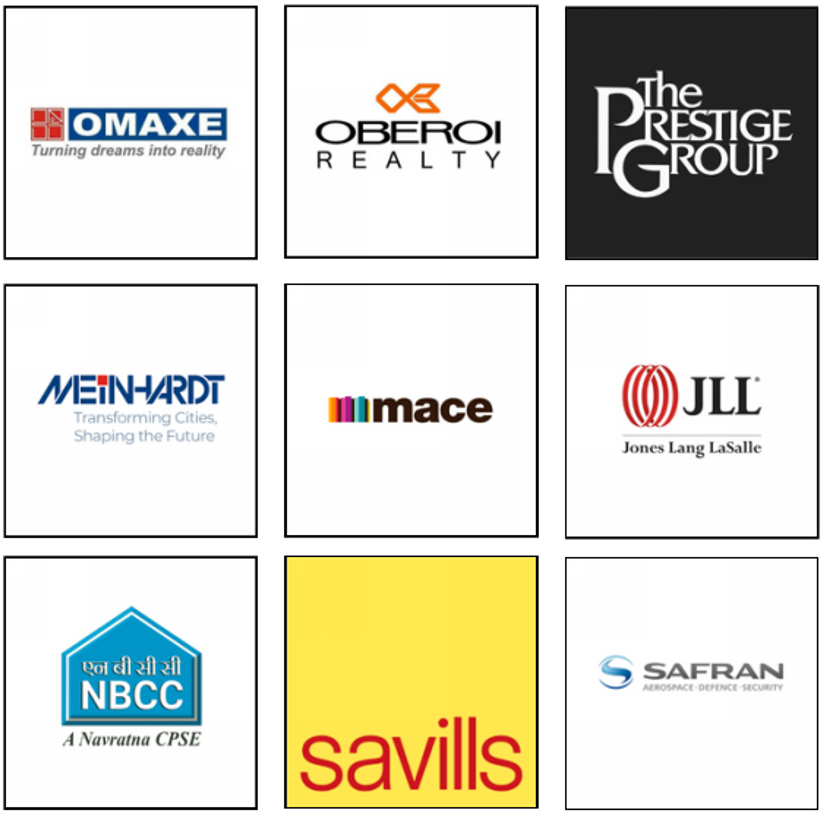 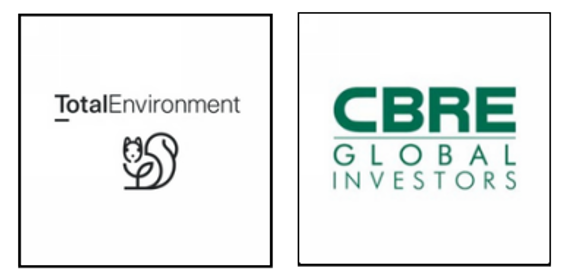 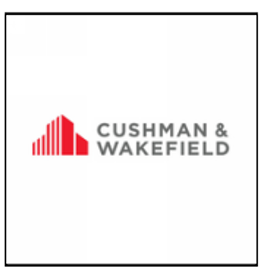 Important Links
Website
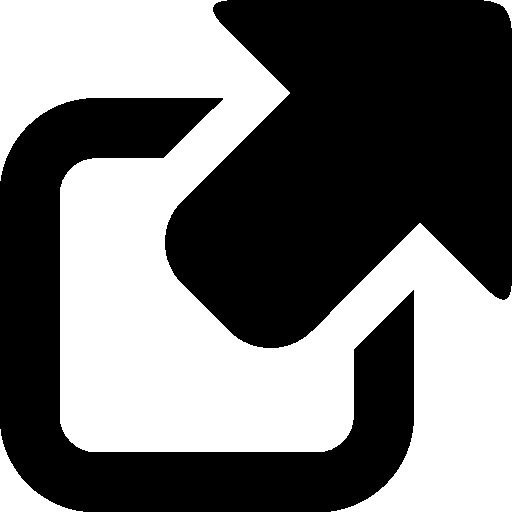 Presentation, demo videos, portfolio, user manuals, products etc.
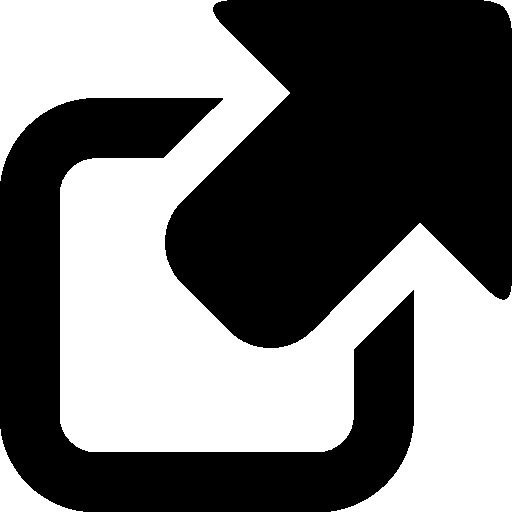 Quick walk-through video
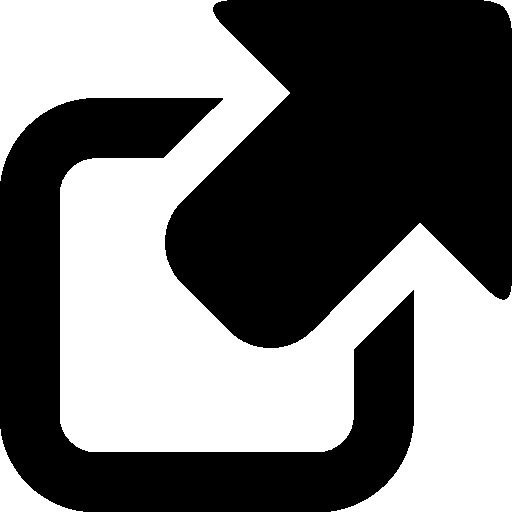 Sample time-lapse
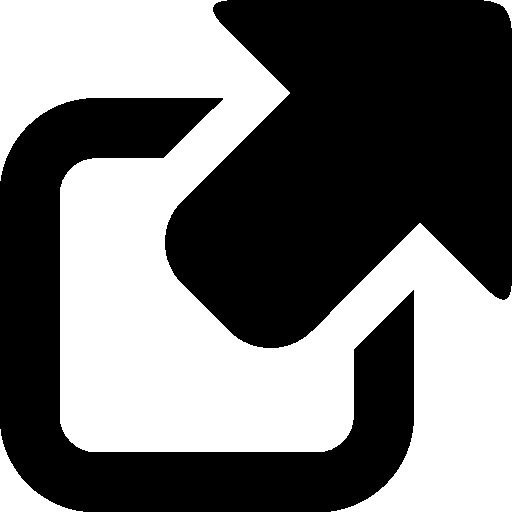 OpticVyu portfolio (clients & projects)
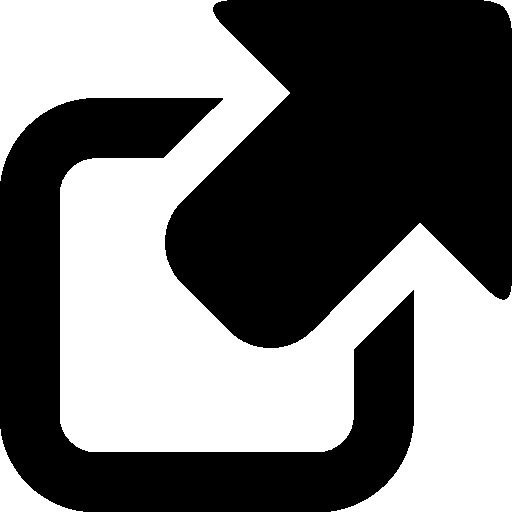 Features demo
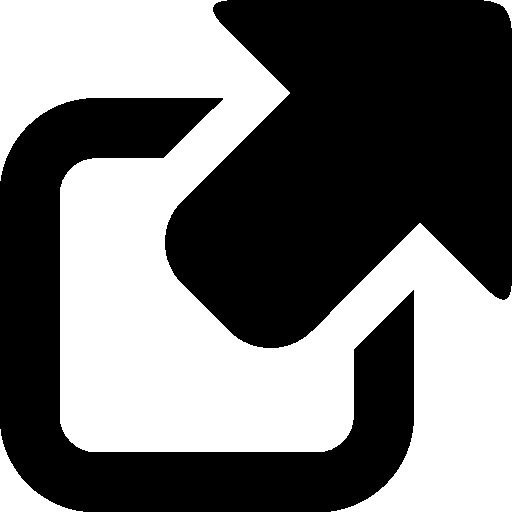 FAQ
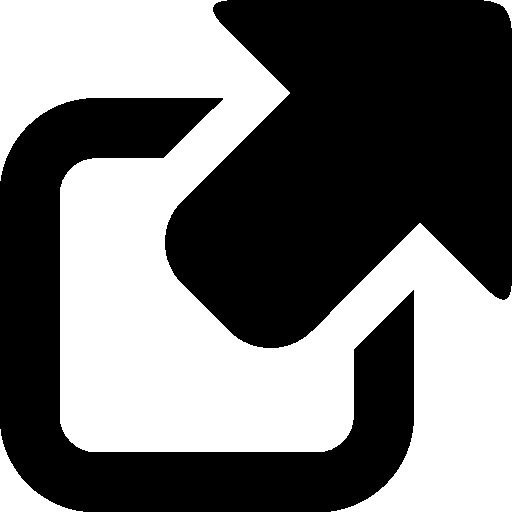 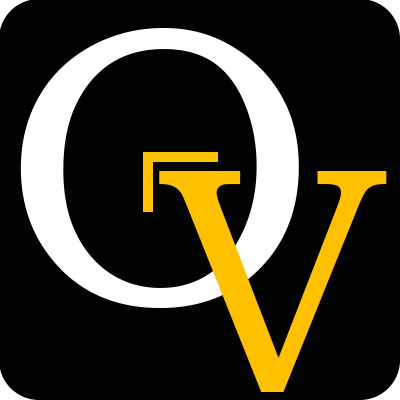 Thank You
Anshul Jain
Anshul.jain@opticvyu.com
Founder, OpticVyu
Alumnus, IIT-B
Nitesh Patel
Nitesh.patel@opticvyu.com
Co-Founder, OpticVyu
Alumnus, IIT-R
Contact: admin@opticvyu.com
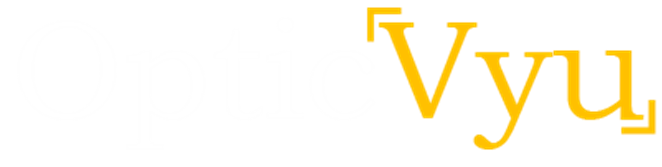